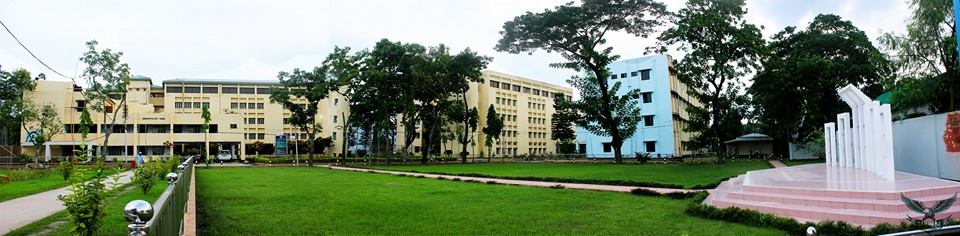 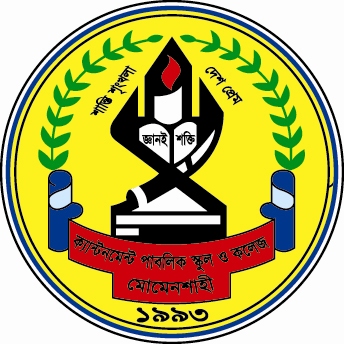 স্বাগতম
Prepared by. 
Cantonment Public  School and College , Momenshahi
Dept. of Business studies
উৎপাদন  ব্যবস্থাপনা ও বিপণন দ্বিতীয় পত্র
১০ম অধ্যায় :  বিপণনে সমসাময়িক বিষয়
পাঠ ঘোষণা
প্রত্যক্ষ বিপণনের ধারণা
প্রত্যক্ষ বিপণনের সুবিধা – অসুবিধা
অনলাইন বিপণনের ধারনা
অনলাইন বিপণনের বৈশিষ্ট্য
চেইন স্টোরের ধারণা
চেইন স্টোরের বৈশিষ্ট্য
শিরোনাম
শিখন ফল
.
এ পাঠ থেকে শিক্ষার্থীরা-
ব্যাখ্যা করতে পারবে--
প্রত্যক্ষ বিপণনের ধারণা
প্রত্যক্ষ বিপণনের সুবিধা – অসুবিধা
অনলাইন বিপণনের ধারনা
অনলাইন বিপণনের বৈশিষ্ট্য
চেইন স্টোরের ধারণা
চেইন স্টোরের বৈশিষ্ট্য
( প্রত্যক্ষ বিপণন পরিচিতি)
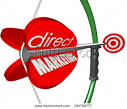 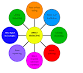 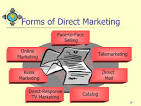 Direct marketing
আলোচ্য বিষয় :বিপননের হাতিয়ার
প্রত্যক্ষ বিপণনের পন্থা
মুখোমুখি 
বিক্রয়
টেলি মার্কেটিং
অনলাইন
মার্কেটিং
ক্যাটালগ মার্কেটিং
প্রত্যক্ষ বিপণনের পন্তাসমূহ
কিয়স্ক মার্কেটিং
টেলিভিশন মার্কেটিং
সরাসরি ডাক মার্কেটিং
বিস্তারিত
মুখোমুখি বিক্রয় :  যে প্রক্রিয়ায় ক্রেতা সাধারণের নিকিট মুখোমুখি হয়ে পণ্য বিষয়ক তথ্য উপস্থাপন করা হয় তাকে মুখোমুখি বিক্রয় বলে।
টেলিমার্কেটিং : টেলিফোনের মাধ্যমে ক্রেতাদের সাথে যোগাযোগ করে  পণ্য বা  সেবা বিক্রয়ের  প্রচেষ্টাকে টেলিমার্কেটিং বলে।
ক্যাটালগ মার্কেটিং : প্রতিষ্টান কর্তৃক সরবরাহকৃত ক্যাটালগ দেখে  ক্রেতাগণ পণ্যের অর্ডার দিলে তাকে ক্যাটালগ মার্কেটিং বলে ।
ডাক বিপণন : কোন নির্দিষ্ট  ব্যক্তির ঠিকানায় ডাকযোগে পণ্যের বিভিন্ন তথ্য তুলে ধরে পণ্য ক্রয়ের অফার প্রদানকে ডাক বিপণন বলে।
টেলিভিশন  মার্কেটিং : টেলিভিশনের মাধ্যমে সরাসরি পণ্য বা  সেবা সংক্রান্ত তথ্য তুলে ধরে বিক্রয়ের প্রচষ্টাকে  টেলিভিশন  মার্কেটিং বলে।
কিয়স্ক মার্কেটিং :মেশিনের সাহায্যে পণ্য বিষয়ক তথ্য উপস্থাপন করে পণ্য ক্রয়ের অর্ডার গ্রহনের প্রক্রিয়াকে কিয়স্ক মার্কেটিং বলে।
অনলাইন  মার্কেটিং :  পারস্পরিক ক্রিয়াশীল অনলাইন কম্পিউটার পদ্ধতির মাধ্যমে  ক্রেতা –বিক্রেতার  যোগাযোগের বিশেষ প্রক্রিয়াকে অনলাইন মার্কেটিং বলে।
প্রত্যক্ষ বিপণনের ধারণাও  সুবিধা
প্রত্যক্ষ বিপণনের ধারণা:
 টার্গেট ভোক্তাদের নিকট থেকে তাৎক্ষনিক সাড়া পাওয়ার লক্ষ্যে  ব্যক্তিগতভাবে সরাসরি যোগাযোগ স্থাপন এবং দীর্ঘ মেয়াদে ক্রেতা সম্পর্ক গড়ে তোলার কার্যক্রমকে প্রত্যক্ষ বিপণন বলে। অর্থাৎ ভোক্তাদের সাথে উৎপাদকের সরাসরি যোগাযোগের মাধ্যমে পণ্য ও সেবা বিক্রয় করাই হল প্রত্যক্ষ বিপণন।
প্রত্যক্ষ বিপণনের সুবিধা: প্রত্যক্ষ বিপণনের সুবিধা ব্যাপক। নিচে তা উপস্থাপন করা হলো:
ক) ক্রেতার দৃষ্টিকোন হতে সুবিধা:
১. সহজ ও ব্যক্তিগত ক্রয়
২. ব্যাপক পণ্য সম্ভার ও নির্বাচন
৩. সুবিধাজনক ক্রয়
৪. জীবনযাত্রার পরিবর্তন
৫. নিয়ন্ত্রনের পরিমাপক
বিক্রেতার দৃষ্টিকোন থেকে সুবিধা
খ) বিক্রেতার দৃষ্টিকোন থেকে সুবিধা:
১. ক্রেতাদের সাথে সম্পর্ক স্থাপন
২. ব্যয় হ্রাস
৩. ঝুঁকি হ্রাস
৪. পরিবর্তনশীলতা
৫. লেনদেন সংক্রান্ত তথ্য প্রদান
প্রত্যক্ষ বিপণনের অসুবিধা
প্রত্যক্ষ বিপণনের অসুবিধা: 
 
প্রত্যক্ষ বিপণনের অসুবিধাও রয়েছে। নিচে তা উপস্থাপন করা হলো:
১. নতুন ধারণা
২. সর্বজনীন নয়
৩. ক্রেতাদের অনীহা
৪. ভাষাগত সমস্যা
৫. টেকনোলজির উপর অত্যাধিক নির্ভশীলতা
৬. অতিরঞ্জিত তথ্য
অনলাইন বিপণনের ধারণা: অনলাইন বিপণন হলো পরস্পর ক্রিয়াশীল অনলাইন পদ্ধতি, যা ইলেক্ট্রনিক্স উপায়ে ভোক্তার সাথে বিক্রেতার যোগাযোগ সম্পাদিত করে। 

অনলাইন বিপণন সম্পর্কে বলা যায়-
অনলাইন বিপণন হলো প্রত্যক্ষ যোগাযোগের মাধ্যম
এর মাধ্যমে ক্রেতা ও ভোক্তার মাঝে সম্পর্ক প্রতিষ্ঠা হয় ।
অনলাইন বিপণন বিপণন কার্যক্রমকে গতিশীল করে।
অনলাইন বিপণনের সুবিধা
অনলাইন বিপণনের ধারণা: অনলাইন বিপণন হলো পরস্পর ক্রিয়াশীল অনলাইন পদ্ধতি, যা ইলেক্ট্রনিক্স উপায়ে ভোক্তার সাথে বিক্রেতার যোগাযোগ সম্পাদিত করে। 

অনলাইন বিপণনের সুবিধা: অনলাইন বিপণনের সুবিধা সমূহ নি¤েœ আলোচনা:
ক) ক্রেতার দৃষ্টিকোনণ হতে সুবিধা:
১. সুবিধাজনক ক্রয়
২. আন্ত:ক্রিয়াশীল এবং তাৎক্ষনিক
৩. সময় ও অর্থের সাশ্রয়
৪. ব্যাপক ও বিস্তৃত
৫. জীবন যাত্রার পরিবর্তন
খ) বিক্রেতার দৃষ্টি হতে সুবিধা:
১. ক্রেতা সম্পর্ক
২. ব্যক্তি উপযোগী যোগাযোগ
৩. বিশ্বব্যাপী মাধ্যম
৪. নমনীয়তা
৫. ক্রেতা উপাত্ত ভান্ডার গড়ে তোলা

চেইন স্টোরের ধারণা: অনেকগুলো খুচরা দোকানের সমন্বয়ে বিপণিমালা ব্যবস্থা গঠিত যা একই ধরণের পণ্য বিক্রি করে এবং কেন্দ্রিয় মালিকানার অধীনে একক ব্যবস্থাপনা দ্বারা পরিচালিত হয়।

চেইন স্টোরের বৈশিষ্ট্য: চেইন স্টোরের বৈশিষ্ট্য সমূহ নিম্নরুপ:
১. একাধিক শাখা
২. একই মালিকানা ও ব্যবস্থাপনা
৩. পণ্যের প্রকৃতি
৪. অবস্থান
৫. অ-উৎপাদনকারী প্রতিষ্ঠান
৬. সমরূপ বিন্যাস
অসুবিধা
অনলাইন বিপণনের অসুবিধা:
 অনলাইন বিপণনের অসুবিধা সমূহ নিচে আলোচনা করা হলো:
১. সীমিত ভোক্তা ও ক্রয়
২. জনমিতিক ও মনস্তাত্তিক দিক
৩. বিশৃঙ্খলা ও এলোমেলো
৪. নিরাপত্তাহীনতা
৫. নৈতিক দিক
৬. দক্ষতার অভাব
সুপার মার্কেটের ধারণা: 

সুপার মার্কেট হল একটি বৃহৎ, স্ব-সেবা খুচরা প্রতিষ্ঠান যাতে মুদি পণ্যের বিস্তুত ও প্রচুর পণ্য সম্ভার থাকে। এর পাশাপাশি এতে কিছু খাদ্য বহির্ভূত পণ্যও থাকে।

সুপার মার্কেটের বৈশিষ্ট্য: সুপার মার্কেটের বৈশিষ্ট্য নি¤œরূপ:
১. মুদি পণ্য বিক্রয়
২. বৃহদায়তর খুচরা ব্যবসায়
৩. ক্রয়-বিক্রয় পদ্ধতি
৪. কম মূল্য
৫. এক দরে পণ্য বিক্রয়
৬. সাজ সজ্জা
৭. স্বয়ংক্রিয় পদ্ধতি অনুসরণ
৮. কেন্দ্রিভূত অর্থ গ্রহণ
গ্রিন মার্কেটের ধারণা ও গুরুত্ব
গ্রিন মার্কেটিং এর ধারণা: পণ্য সর্ম্পকিত তথ্য, বিপণন, উৎপাদন এবং মোড়ককরণেরটং বলে।ক্ষেত্রে পরিবেশগত পরিণতির বিষয়কে বিবেচনা ও সম্পৃক্তকরণ কে গ্রিন  মার্কেটিং বলে।

গ্রিন মার্কেটিং এর গুরুত্ব:  গ্রিন মার্কেটিং অত্যন্ত গুরুত্বপূর্ন। নিচে এর গুরুত্ব উপস্থাপন করা হলো।
১. বিপণন মতবাদের উন্নয়ন
২. উৎপাদন প্রক্রিয়ার উন্নয়ন
৩. গুদামজাতকরণের উন্নয়ন
৪. পরিবেশ ব্যবস্থার উন্নয়ন
৫. বিজ্ঞাপন ব্যবস্থার উন্নয়ন
৬. পরিবেশ সংরক্ষন
৭. নতুন বাজারে প্রবেশ
৮. পরিবেশ বিষয়ক সচেতনতা সৃষ্টি
বিস্তারিত :
১।বিজ্ঞাপন : বিজ্ঞাপনহচ্ছে অর্থ প্রদানের ভিত্তিতে নৈর্ব্যক্তিক উপায়ে ব্যাপক জনগণের উদ্দেশ্যে প্রচারের কার্যক্রম । এর মাধ্যমে সম্ভাব্য ক্রেতাকে পণ্য বা সেবা ক্রয়ে জনগণকে উদ্বুদ্ধ করা হয় । 
২।ব্যক্তিক বিক্রয় : যে বিশেষ প্রক্রিয়ায় বা কৌশলে  বিক্রেতা ক্রেতাকে সরাসরি পণ্য বা সেবা সমন্ধে অবহিত   করে প্রকৃত ক্রেতায় পরিনত করে তাকে ব্যক্তিক বিক্রয়  বলে।
৩। বিক্রয় প্রসার : বিক্রয় প্রসার হচ্ছে বিক্রয় বাড়ানোর চেষ্টা বিক্রয় বৃদ্ধির জন্য গৃহীত স্বল্পকালীন উদ্দীপনামূলক কর্মকান্ডকে বিক্রয় প্রসার বলা হয়।যেমন : মূল্য হ্রাস, নমূনা পণ্য প্রদান ,গ্যারান্টি ইত্যাদি ।
৪। জনসংযোগ : জনসংযোগ হচ্ছে  পণ্য ও প্রতিষ্ঠানের বিশেষ ভাবমূর্তি সৃষ্টি  করে পণ্যের বিক্রয় বাড়ানোর চেষ্ট  করা । যেমন : মৌখিক উপস্থাপনা , সংবাদ সম্মেলন  ইত্যাদি।
৫। প্রত্যক্ষ বিপণন :ভোক্তাদের  নিকট তাৎক্ষণিক সাড়া পাওয়ার উদ্দেশ্যে ব্যক্তিগতভাবে সরাসরি দীর্ঘমেয়াদী ক্রোতা সম্পর্ক গড়ে তোলার কার্যক্রমকে প্রত্যক্ষ বিপণন বলে ।
বিপণন মিশ্রণের ধারণা
বিপণন মিশ্রণ হলো কতিপয় নিয়ন্ত্রণযোগ্য হাতিয়ার তথা পণ্য,মূল্য ,বণ্টন ও প্রসার এর  সংমিশ্রণ যা অভিষ্ট  বাজারে লক্ষ্য অর্জনের জন্য কোম্পানী ব্যবহার করে।
অর্থাৎ পণ্য,মূল্য ,বণ্টনপ্রণালী ও প্রসার ইত্যাদির সংমিশ্রণ  হচ্ছে
বিপণন মিশ্রণ।
উপরের আলোচনা থেকে বলা যায় যে, বিপণন মিশ্রণ হচ্ছে বিপণন উপাদানগুলোর সংমিশ্রণ
উপাদানগুলো হচ্ছে পণ্য,মূল্য,বণ্টন, ও প্রসার
উপাদানগুলো প্রতিষ্ঠানের নিয়ন্ত্রণাধীন।
একক কাজ
প্রত্যক্ষ বিপণনের উপর তিনটি বাক্য লিখ ।
একক কাজের সমাধান
১।প্রত্যক্ষ বিপণন তাৎক্ষণিক যোগাযোগের মাধ্যম
২। ইহা কোন গণযোগযোগ নয়
৩। ইহা প্রতিষ্ঠানের সুনাম বৃদ্ধি করে।
দলীয় কাজ
প্রত্যক্ষ বিপণনের ৫ টি বৈশিষ্ট্য লিখ।
মুল্যায়ন
১। প্রত্যক্ষ কাকে বলে?
২।অনলাইন বিপণনের বৈশিষ্ট্য কীকী ?
৩।চেইন স্টোরের উপর ৫টি বাক্য লিখ।
বাড়ির কাজ
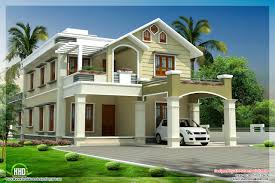 সুপার মার্কেটের উপর ১০ টি বাক্য লিখে আনবে।
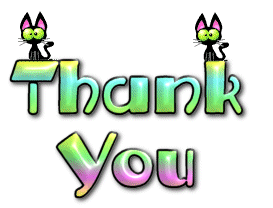 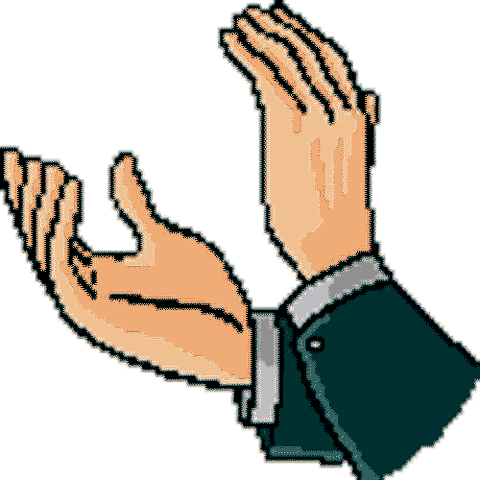 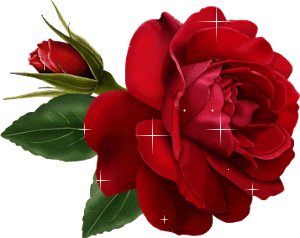